Обучителен модул 2
«Ефективно управление на общинското образование»
(актуализация 2022 г.)
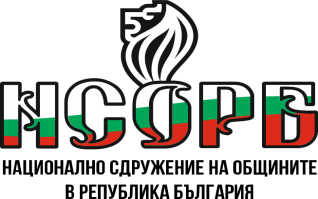 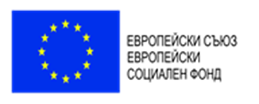 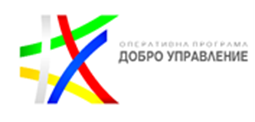 Този документ е създаден съгласно Административен договор №  BG05SFOP001-2.015-0001-C01, проект „Повишаване на знанията, уменията и квалификацията на общинските служители“ за предоставяне на безвъзмездна финансова помощ по Оперативна програма „Добро управление“, съфинансирана от Европейския съюз чрез Европейския социален фонд. 
www.eufunds.bg
Тема  1: Актуални европейски и национални политики.
Държавни образователни стандарти
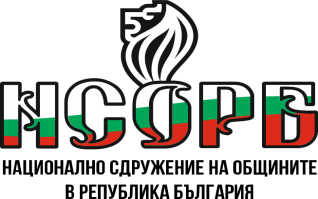 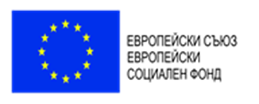 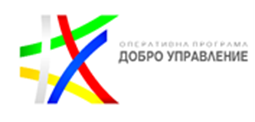 Този документ е създаден съгласно Административен договор №  BG05SFOP001-2.015-0001-C01, проект „Повишаване на знанията, уменията и квалификацията на общинските служители“ за предоставяне на безвъзмездна финансова помощ по Оперативна програма „Добро управление“, съфинансирана от Европейския съюз чрез Европейския социален фонд. 
www.eufunds.bg
Цели на обучението
Да се направи обзор на основните европейски и национални политики  в предучилищното, училищното, професионалното и висшето образование, както и на ученето през целия живот с хоризонт 2030 г. чрез преглед на част от приетите документи от ЕС и от националното правителство. 

Да се представят възможностите за финансиране на приоритетните политики в сферата на образованието в новия програмен период, ролята и ангaжиментите на местните власти. 

Да се направи преглед на основните дървжавни образователни стандарти,  с акцент към отговорностите на общините
Подтема 1.1. Актуални европейски политики

1. Отговорността за изпълнението и управлението на политиките в областта на образованието и обучението е на самите страни-членки
2. ЕС подкрепя действията на страните-членки чрез:
Стратегическа рамка за европейско сътрудничество в областта на образованието и обучението с оглед на европейското пространство за образование и отвъд него (2021—2030 г.) (приета февруари 2021 г.)
Новата политика за развитие и сближаване – чрез изпълнение на европейския стълб на социалните права, включително подкрепа за качествена заетост, образование, умения и социално приобщаване (предстои приемане)
Подтема 1.1. Актуални европейски политики

Стратегическата рамка за европейско сътрудничество в областта на образованието и обучението с оглед на европейското пространство за образование и отвъд него (2021—2030 г.) поставя следните цели на ниво ЕС:
Делът на 15-годишните със слаби резултати по четене, математика и природни науки следва да бъде под 15 % до 2030 г.
Делът на осмокласниците с ниска компютърна и информационна грамотност следва да бъде под 15 % до 2030 г.
До 2030 г. най-малко 96 % от децата на възраст между 3 години и възрастта за започване на задължително начално образование следва да участват в образованието и грижите в ранна детска възраст.
До 2030 г. делът на лицата, преждевременно напускащи системата на образование и обучение, следва да бъде под 9 %.
Делът на хората на възраст 25—34 години, които са завършили висше образование, следва да бъде поне 45% до 2030 г.
Делът на наскоро завършилите ПОО, които се възползват от учене в процеса на работа по време на професионалното си образование и обучение, следва да бъде най-малко 60 % до 2025 г.
До 2025 г. поне 47 % от хората на възраст между 25—64 години трябва да са участвали в обучение през последните 12 месеца.
Подтема 1.1. Актуални европейски политики
Образование и грижи в ранна детска възраст (ОГРДВ):
1. Рамка за качество, включваща:
достъп до образование и грижи в ранна 
  детска  възраст;  
условия за обучение и труд на персонала, 
   отговарящ за ОГРДВ;
определяне на подходящи учебни програми;
управление и финансиране;
мониторинг и оценка на системите.
2. Набор от инструменти за приобщаващо образование и грижи в ранна детска възраст, както и Насоки за наемане, обучение и мотивиране на квалифицирани служители за ОГРДВ
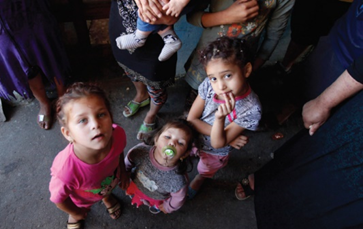 Подтема 1.1. Актуални европейски политики
                                                      Училищно образование:
Приоритети:
Всички ученици трябва да развият ключови компетентности за учене през целия живот - чрез реформиране на учебните програми и оценка, осигуряване на обучение за училищния персонал и насърчаване на наличието и използването на висококачествени учебни пособия и ресурси;
Всеки ученик трябва да получава висококачествено обучение, а образованието и грижите в ранна детска възраст – да са по-широко достъпни;
Подкрепа за учащите със специални образователни потребности, в т.ч. мигрантите към ЕС - преждевременното напускане на училище следва да се намали.
Подкрепа за професионално развитие на учителите, директорите                                               на училища и специалистите по подготовка на учители.
Осигуряване на качество за по-ефективно, по-справедливо и                                                    по-ефикасно управление на училищното образование и                             да се улесни мобилността за специалистите по образование и обучение.
2. Европейско пространство за образование
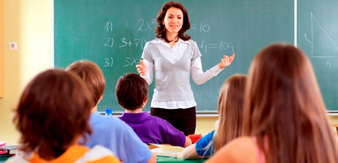 Подтема 1.1. Актуални европейски политики
                     Професионално образование и обучение (ПОО):
Препоръка на Съвета от 2020 г.:                                                         
въвежда принципи за по-голяма гъвкавост на професионалното                             образование и обучение, по-големи възможности за учене  в                                        процеса  на работа и за чиракуване и по-добро осигуряване на качеството. 
актуализира Европейската референтна рамка за осигуряване на качество в професионалното образование и обучение (EQAVET).
подкрепа за Центрове за високи постижения – обединения на местни партньори за създаване на „екосистеми от умения“
2. Декларация от Оснабрюк, 2020 г. – подкрепа за политики и инициативи за:
насърчаване на устойчивостта и високите постижения чрез качествено, приобщаващо и гъвкаво ПОО 
създаване на нова култура на учене през целия живот, като се подчертае значението на продължаващото професионално образование и обучение и цифровизацията 
насърчаване на устойчивостта на ПОО 
изграждане на европейско пространство за образование и обучение и международно ПОО
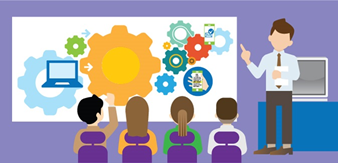 Подтема 1.1. Актуални европейски политики
                                                 Учене за възрастни:
Резолюция на Съвета за обновена европейска програма                                                 за учене за възрастни:
подобряване на управлението чрез по-добра координация между областите на политиката, повишаване на ефективността и съответствието с потребностите на обществото; 
значително увеличаване на предлагането и търсенето на висококачествено обучение за възрастни, по-специално за придобиване на езикова и математическа грамотност и цифрови умения;
осигуряване на ефективни стратегии за информиране, насочване и мотивиране
предлагане на повече гъвкави възможности за възрастните да учат и подобряване на достъпа чрез повече учене на работното място, използване на ИКТ и така наречените програми за втори шанс, водещи до придобиване на квалификация; 
повишаване на качеството на обучението за възрастни чрез мониторинг на въздействието на политиките и подобряване на обучението на преподавателите за възрастни.
2. Препоръка на Съвета за повишаване на уменията – минимално ниво на езикова и математическа грамотност и умения в областта на цифровите технологии
3. Електронна платформа за учене на възрастни в Европа (EPALE)
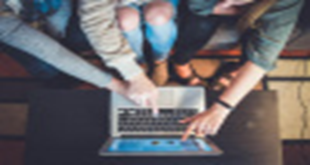 Подтема 1.1. Актуални европейски политики
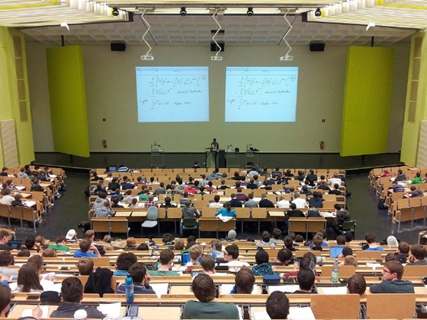 Висше образование:
Приоритети на ЕС за висшето образование –                                        
       ЕС е пространство за образование за гарантиране
       и увеличаване на мобилността и обмена:
Мрежа от европейски университети;
Автоматично взаимно признаване на дипломи;
Европейска студентска карта.
     Обновена програма на ЕС за висше образование:
подобряване на управлението чрез по-добра координация между областите на политиката, повишаване на ефективността и съответствието с потребностите на обществото; 
значително увеличаване на предлагането и търсенето на висококачествено обучение за възрастни, по-специално за придобиване на езикова и математическа грамотност и цифрови умения;
осигуряване на ефективни стратегии за информиране, насочване и мотивиране;
предлагане на повече гъвкави възможности за възрастните да учат и подобряване на достъпа чрез повече учене на работното място, използване на ИКТ и така наречените програми за втори шанс, водещи до придобиване на квалификация; 
повишаване на качеството на обучението за възрастни чрез мониторинг на въздействието на политиките и подобряване на обучението на преподавателите за възрастни.
Подтема 1.1. Актуални европейски политики
Многоезичие и интегриране на мигранти в образованието и обучението:
Многоезичие:
Заключения на Съвета относно многоезичието и развиването на езикови компетентности  - целящи всички граждани да изучават поне два чужди езика и да започват изучаването на чужди езици от ранна възраст
Интегриране на мигранти:             
План на Комисията за действие относно интеграцията                                                            на граждани на трети държави  - цели:
да се интегрират новопристигналите мигранти в                                                               структурите за общо образование възможно най-рано;
да се предотвратят ниските образователни резултати сред мигрантите;
да се предотврати социалното изключване и да се стимулира междукултурният диалог.
Мрежа SIRIUS за образование на мигранти
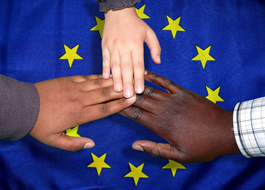 Подтема 1.1. Актуални европейски и национални политики
                                                            
                                                                             Дебат
    Коя от европейските политиките в сферата 
    на образованието считате, че е особено
    приоритетна за реализиране в България?
    Аргументирайте се защо?
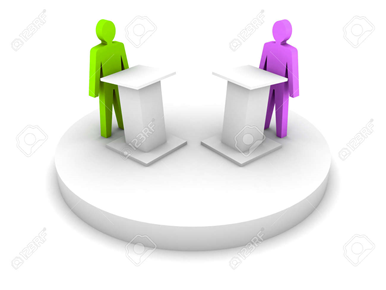 Подтема 1.2. Актуални национални политики
 Актуалните национални политики откриваме формулирани в                                                 приетите нови стратегически документи за развитие на България  
НАЦИОНАЛНА ПРОГРАМА ЗА РАЗВИТИЕ „БЪЛГАРИЯ 2030“
В рамките на първата ос на развитие „Иновативна и интелигентна България“ се определя  и първият национален приоритет, свързан с развитието на образованието -
     Приоритет 1   «Образование и умения», със следните подприоритети:
                       1.1. Включване в образование;
                       1.2  Привлекателност и престиж на учителската професия;
                       1.3  Качество на образованието;
                       1.4  Учене през целия живот; 
                       1.5  Дигитализация и иновации в образованието.
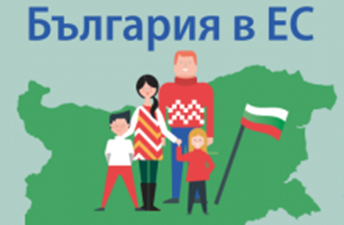 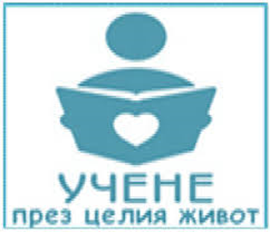 Подтема 1.2. Актуални национални политики
СТРАТЕГИЧЕСКА РАМКА ЗА РАЗВИТИЕ НА ОБРАЗОВАНИЕТО, ОБУЧЕНИЕТО И УЧЕНЕТО В Р БЪЛГАРИЯ (2021 - 2030)         В нея са изведени  9 приоритетни области (ПО):                                 
            ПО 1. Ранно детско развитие; 
            ПО 2. Компетентности и таланти; 
            ПО 3. Мотивирани и креативни учители; 
            ПО 4. Сплотени училищни общности и системна работа с родителите; 
            ПО 5. Ефективно включване, трайно приобщаване и образователна интеграция; 
            ПО 6. Образователни иновации, дигитална трансформация и устойчиво развитие; 
            ПО 7. Реализация в професиите на настоящето и бъдещето; 
            ПО 8. Учене през целия живот;
            ПО 9. Ефикасно управление и участие в мрежи.
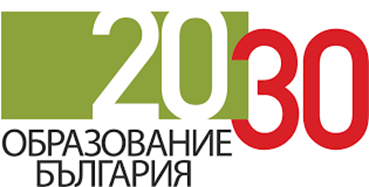 Подтема 1.2. Актуални национални политики
                                                                                     
                                                                                                Дискусия
В проектите на Стратегическата рамка за
развитие на образованието,  обучението и 
ученето в Р България (2021 - 2030) липсваха 
            ПО 1. Ранно детско развитие 
            ПО 4. Сплотени училищни общности и
                       системна работа с родителите

Защо, според Вас, бяха добавени в окончателно 
приетия от Министерски съвет вариант?
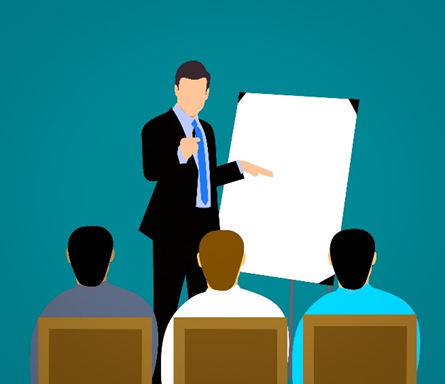 ВЪЗМОЖНОСТИ ЗА ЕВРОПЕЙСКО И НАЦИОНАЛНО ФИНАНСИРАНЕ НА ОБРАЗОВАНИЕТО ПРЕЗ 2022-2023 г.
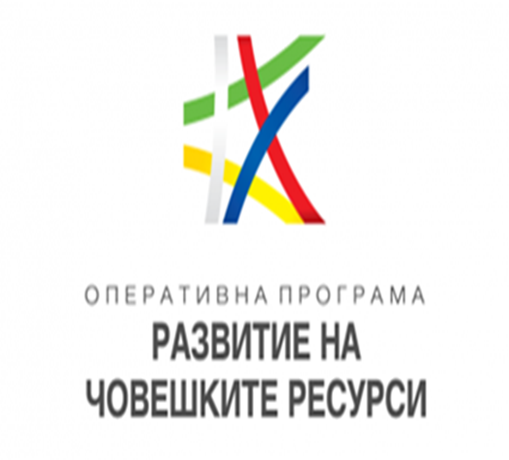 Освен от държавния бюджет (включително НП за развитие 
на образованието)  и   бюджетите на общините, може да се
ползва финансиране  чрез ПРЕРАЗПРЕДЕЛЕНИЕ НА 
ОСТАТЪЧНИЯ РЕСУРС ПО ОПЕРАТИВНИТЕ 
ПРОГРАМИ 2014 – 2020 г. ПО МЕХАНИЗМА ЗА 
ВЪЗСТАНОВЯВАНЕ И УСТОЙЧИВОСТ (REACT EU)
ОП „Развитие на човешките ресурси“ (ОПРЧР); 
ОП „Наука и образование за интелигентен растеж“ (НОИР); 
ОП „Региони в растеж“ (ОПРР); 
Програма за развитие на селските райони (ПРСР);
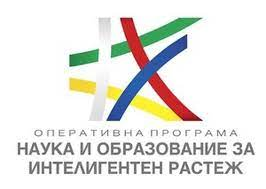 ВЪЗМОЖНОСТИ ЗА ФИНАНСИРАНЕ НА ОБРАЗОВАНИЕТО
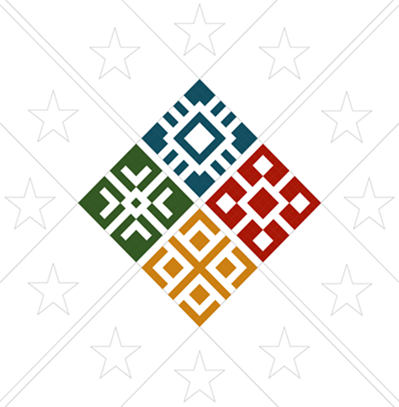 НАЦИОНАЛЕН ПЛАН ЗА ВЪЗСТАНОВЯВАНЕ И 
   УСТОЙЧИВОСТ (по-подробно ще бъде представен в тема7)
 ПРОГРАМИ ПРЕЗ НОВИЯ ПРОГРАМЕН ПЕРИОД
                                     2021 – 2027 г.: 
 Програма „Образование“ - одобрена от ЕК на 08.08.2022 г.; 
 Програма „Развитие на човешките ресурси“ - одобрена от ЕК на 02.08.2022 г.; 
 Програма „Развитие на регионите“; 
 Програма за развитие на селските райони
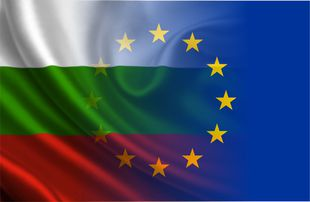 Приоритети и бюджет на Програма „Образование“  2021-2027 г.
Приоритети и бюджет на Програма „Развитие на ЧР“  2021-2027 г.
Приоритети и бюджет на Програма „Развитие на регионите“  2021-2027 г.
(по версия 6 на програмата от 17.06.2022 г.)












          Индикативните мерки за подкрепа на образованието са насочени към    	образователна инфраструктура за предучилищно, училищно и висше 
	образование, включително детски градини.
ДРУГИ ВЪЗМОЖНОСТИ ЗА ЕВРОПЕЙСКО
ФИНАНСИРАНЕ НА ОБРАЗОВАНИЕТО

  Програма „Еразъм +“;
  Програма  “Хоризонт Европа”
  Финансов механизъм на Европейското 
     икономическо пространство; 
   Норвежки финансов механизъм;
  Други европейски и международни фондове и програми/проекти.
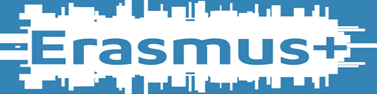 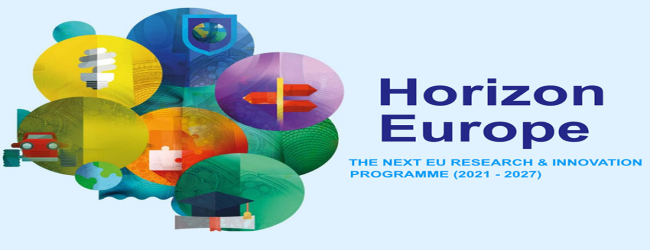 Подтема 1.3. Държавни образователни стандарти
ДОС са съвкупност от задължителни изисквания за резултатите                            в системата на предучилищното и училищното образование, както и за условията и процесите за тяхното постигане.  В чл. 22, ал. 2 на ЗПУО                        са посочени 19 броя ДОС, за които са приети  съответните наредби.
Единственият ДОС, който липсва, е за управлението на                                                                 качеството в институциите. През 2016 г. бе приета Наредба                                          № 16  за управлението на качеството в институциите, но                                        след  една година бе отменена и няма приета нова. 
Последният разработен ДОС е  за физическата среда и                   информационното и библиотечното осигуряване на                                                детските градини, училищата и центровете за подкрепа за                             личностно развитие – приет с НАРЕДБА № 24/10.09.2020 г.
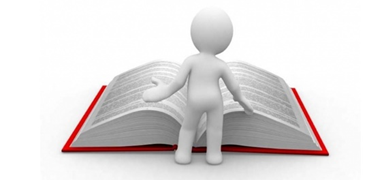 Подтема 1.3. Държавни образователни стандарти
Кои са най-често използваните в практиката  ДОС (Наредби)  от страна на общините и какви са вменените  отговорности на местните власти в тях? 
              Работа по групи
                             и 
             споделяне на опит
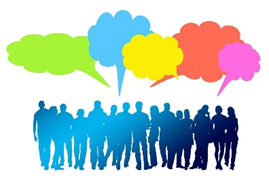 Обобщение и въпроси